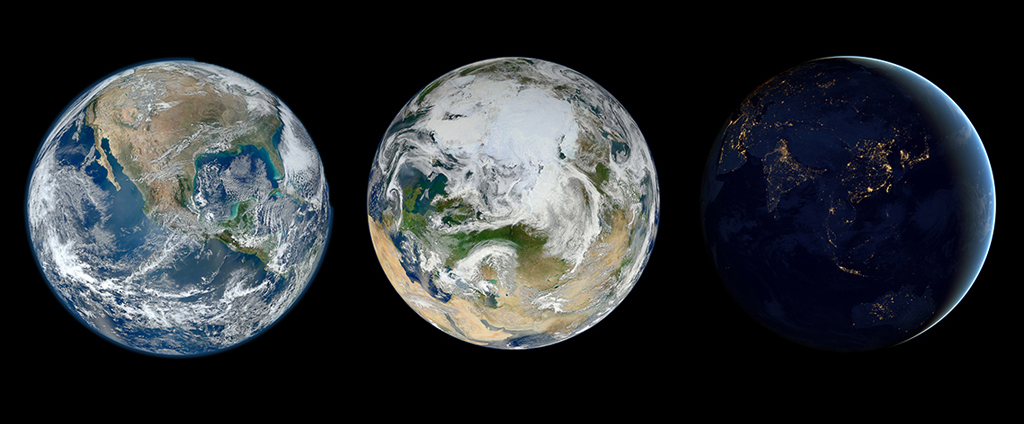 How NOAA Jump-Started the 2017 Satellite Conference to Engage the Audience
Mark Paese, Jordan Gerth, Mara Browne

American Meteorological Society Annual Meeting  27th Symposium on Education
6.1A  8:30 AM Wednesday, 10 January 2018
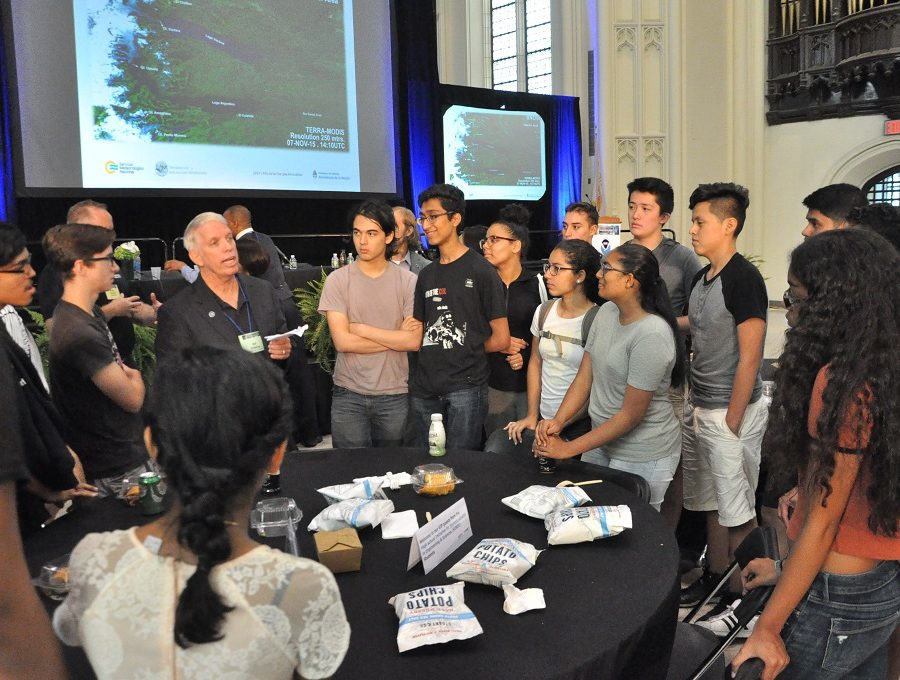 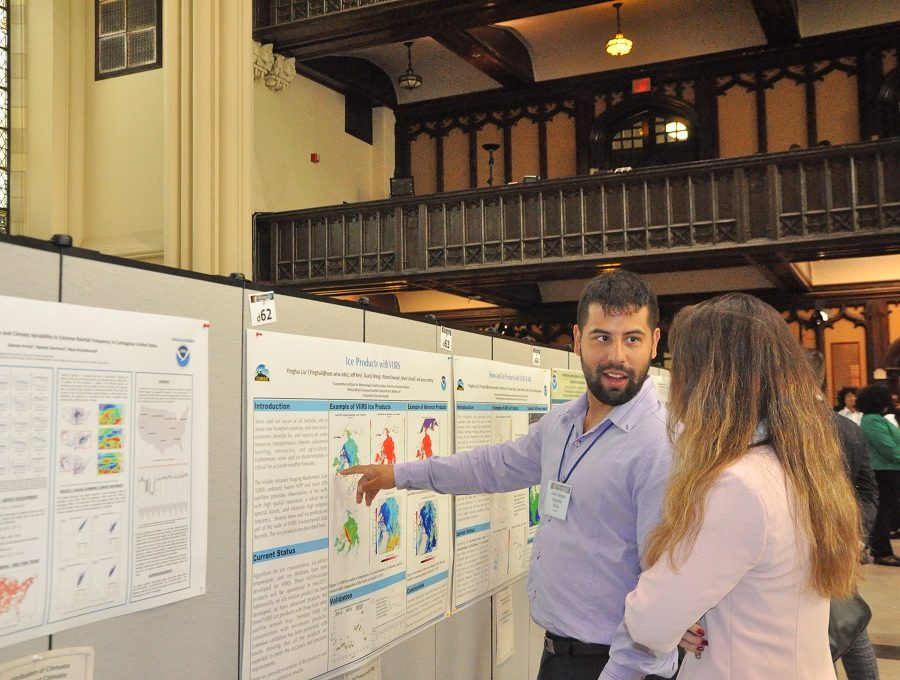 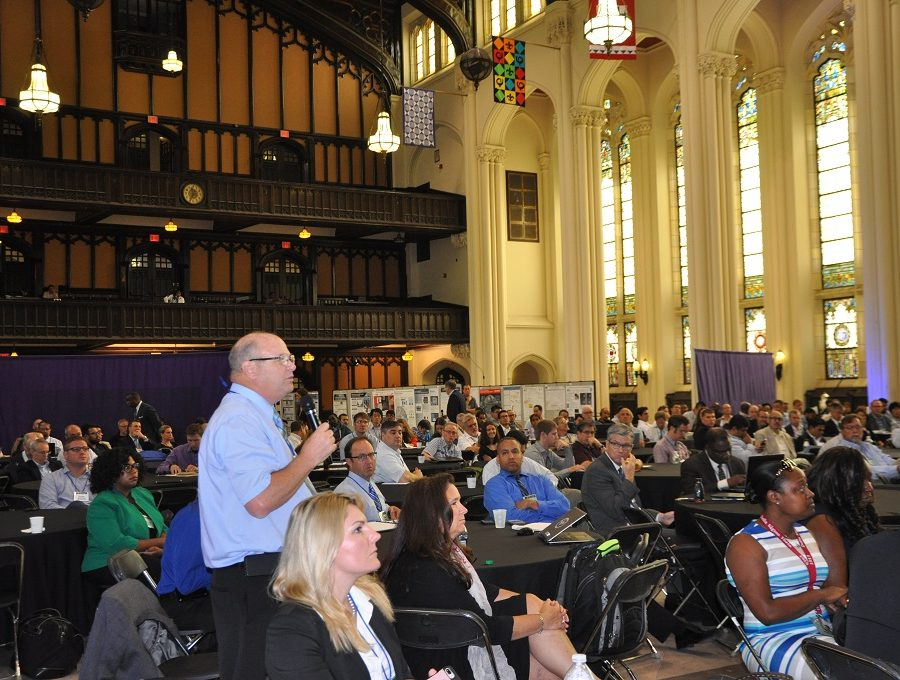 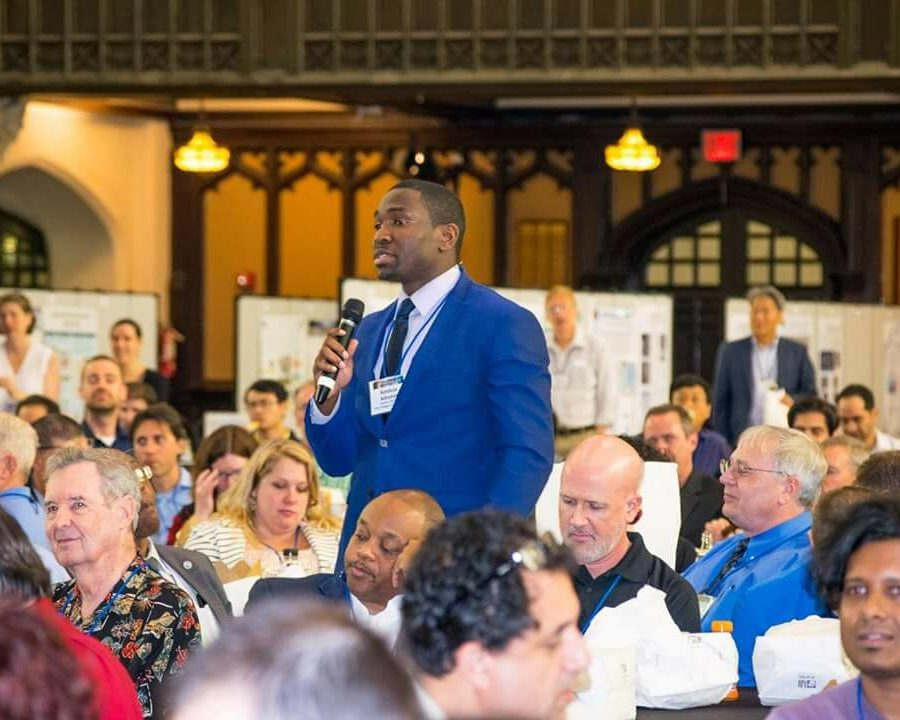 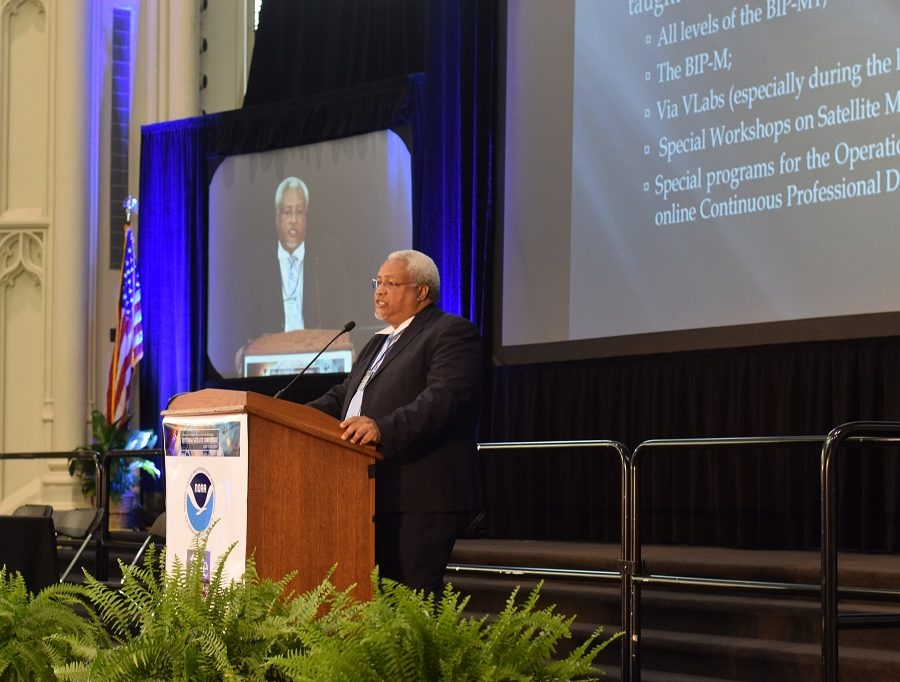 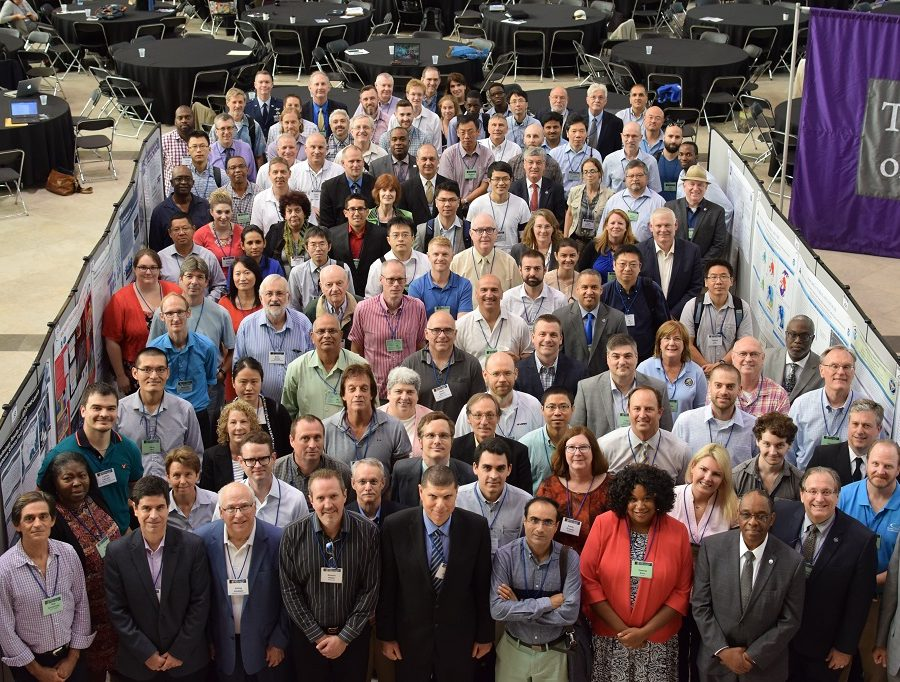 Bridging Information and Interaction
The Meeting

City College of New York

3.5 days
387 attendees (max)
The Platform

Sli.Do

277 active users (72%)
193 audience questions
24 polls
Go to Slido.com	Event #AMSEDU
Any reference to a non-government entity, product, service, or information does not constitute an endorsement or recommendation by the National Oceanic and Atmospheric Administration (NOAA) or its employees or affiliates.
Slido.com	#AMSEDU
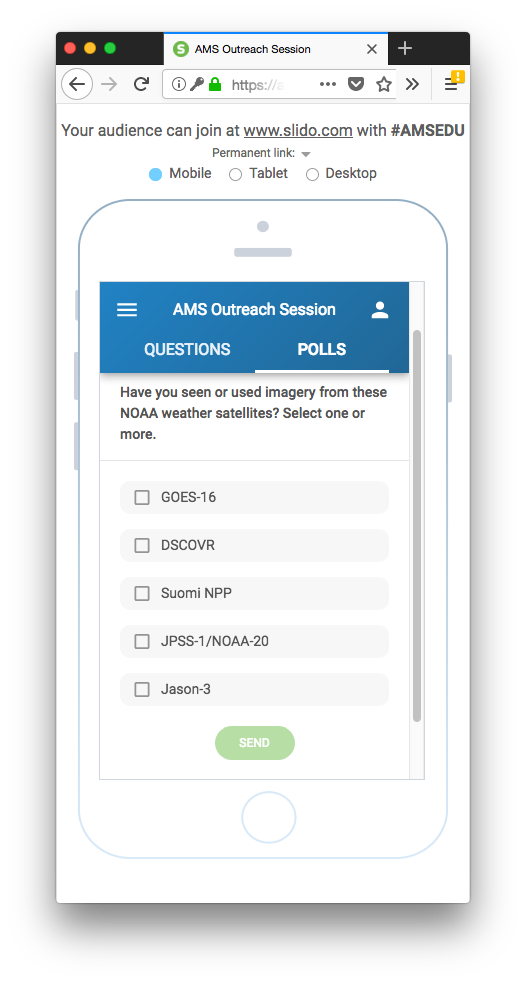 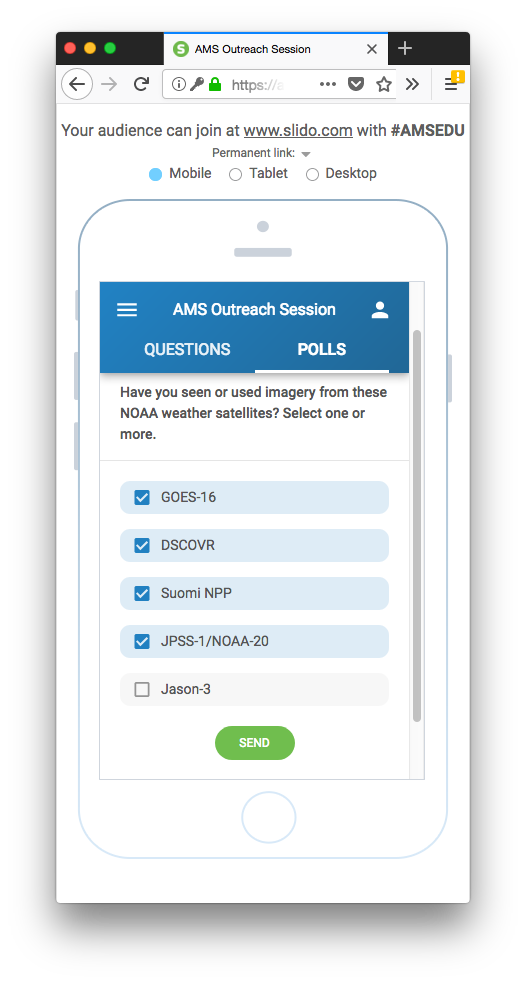 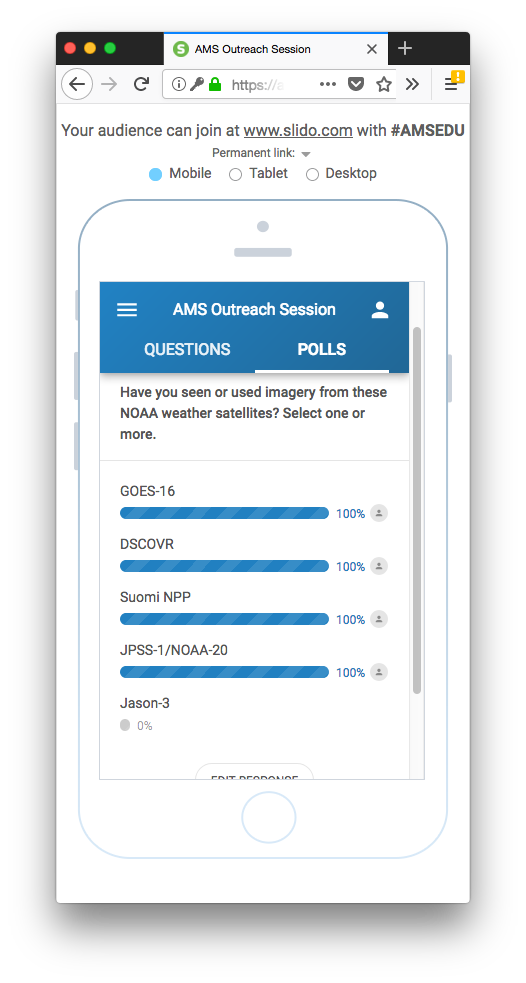 Slido.com	#AMSEDU
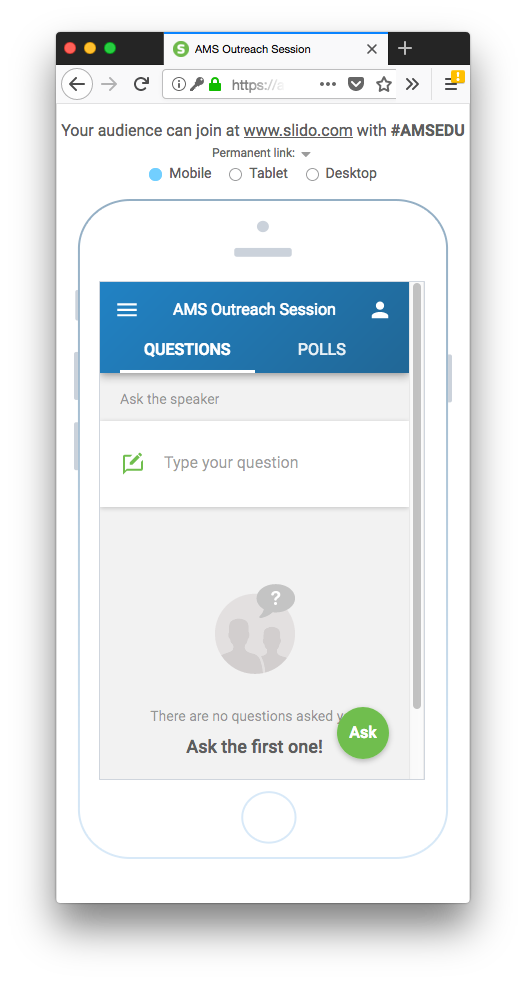 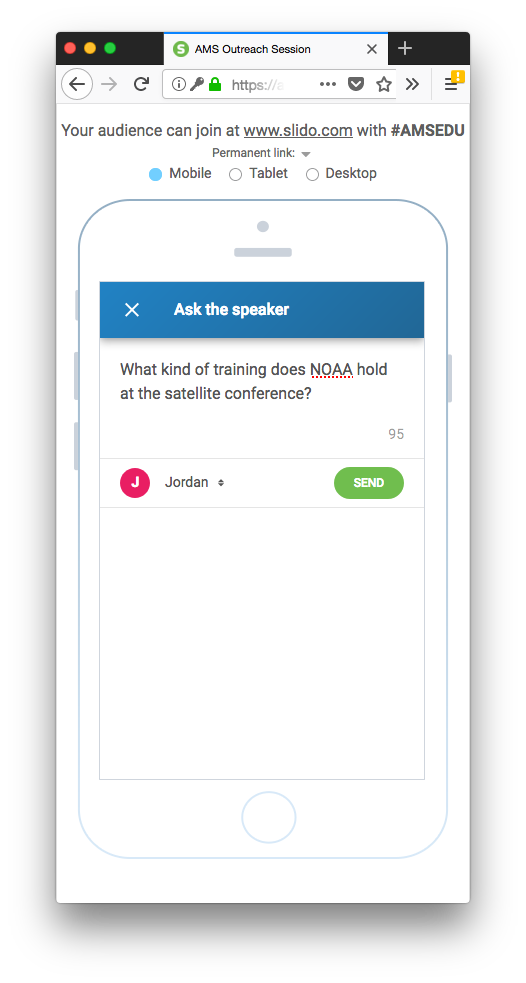 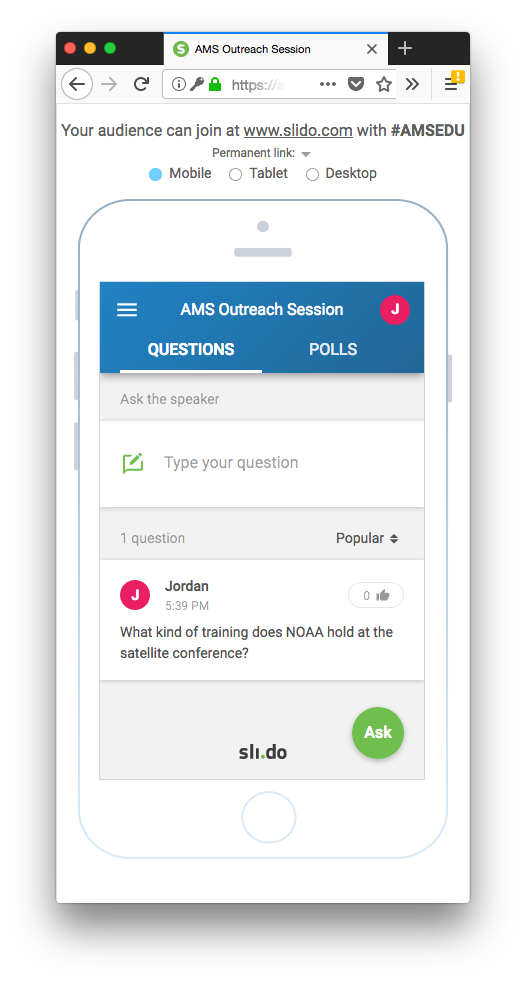 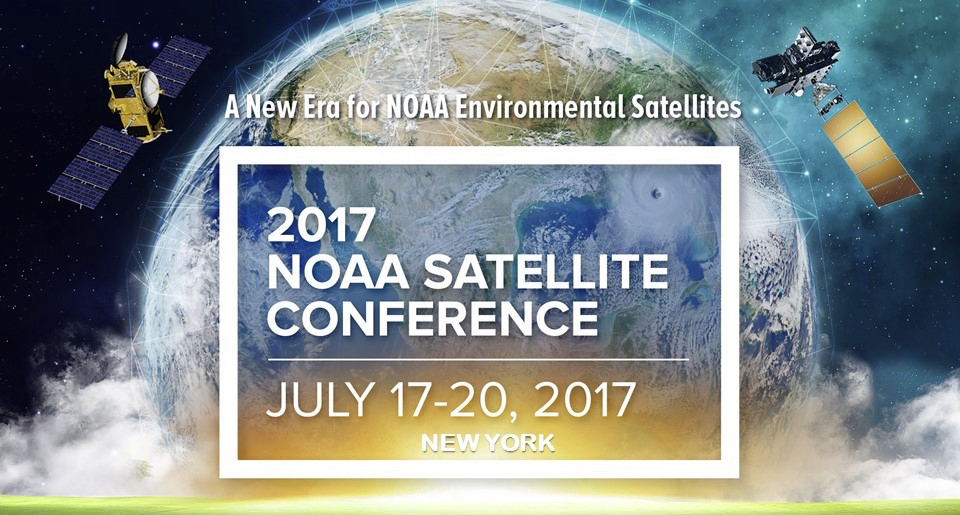 Thanks to…

		Alex Lamers	Axel Graumann	Jacob Inskeep
		Eric Madsen	Marc Moser	Kelley Williams
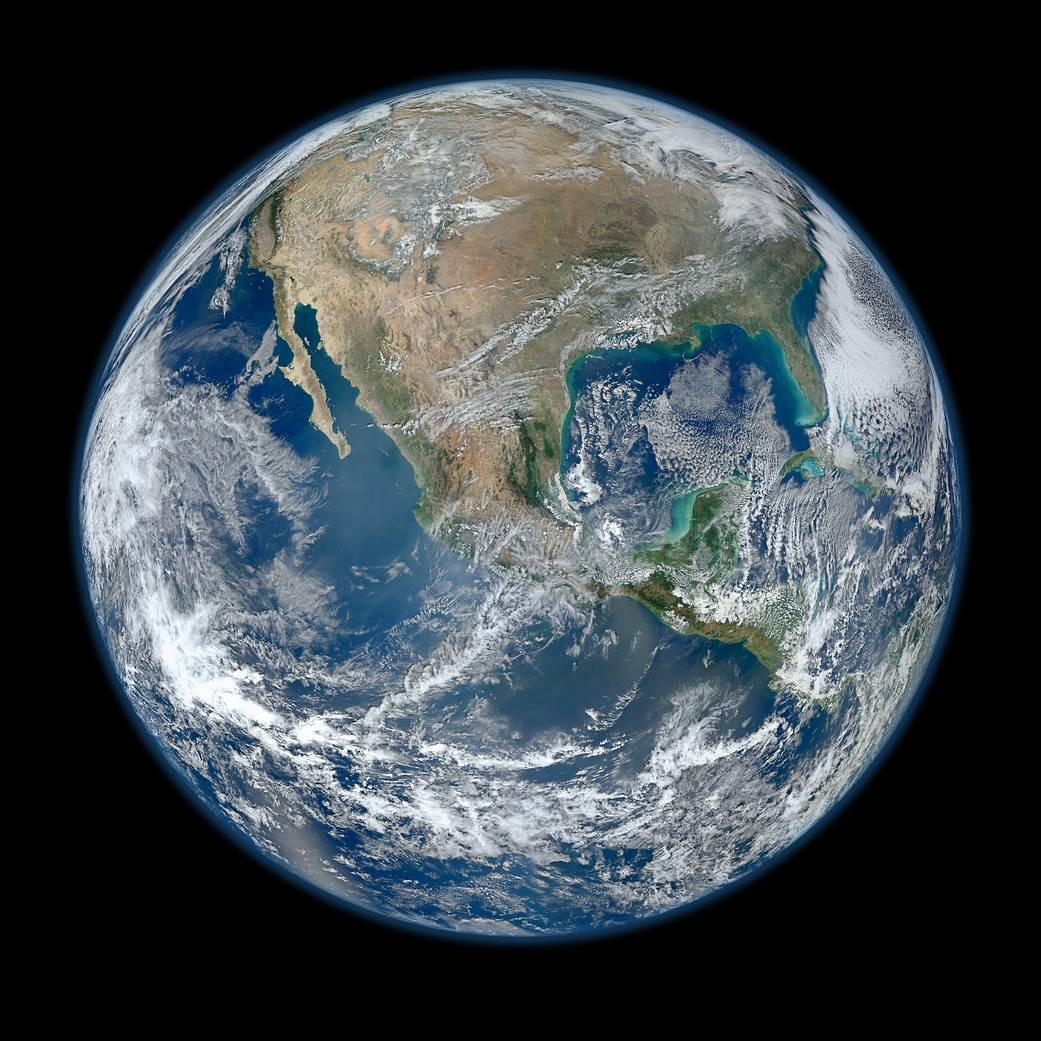 Questions?

How NOAA Jump-Started the 2017 Satellite Conference to Engage the Audience

Mark Paese, Jordan Gerth, Mara Browne

American Meteorological Society Annual Meeting
27th Symposium on Education
6.1A  8:30 AM Wednesday, 10 January 2018

Jordan.Gerth@noaa.gov  www.nsc2017.org